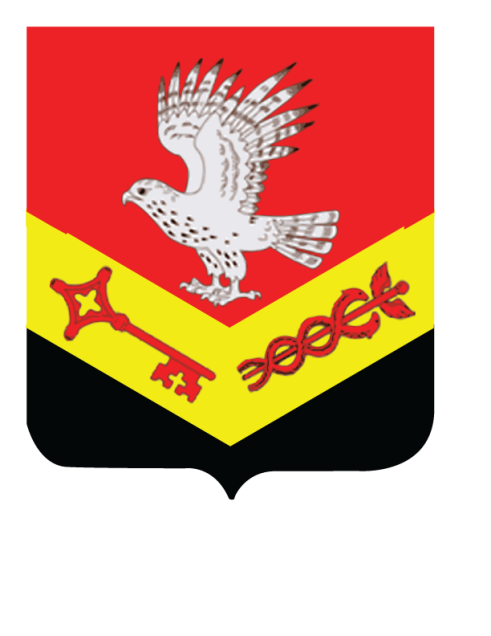 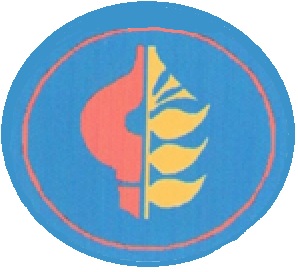 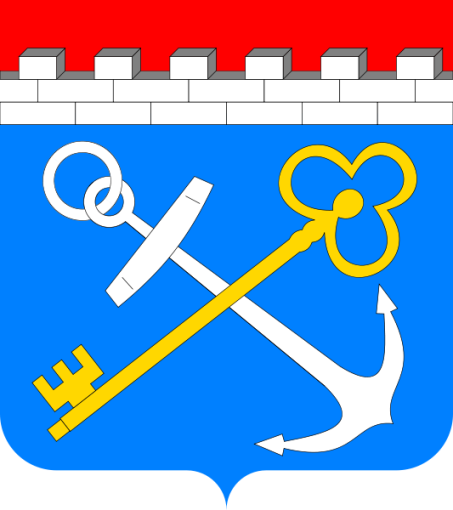 Взаимодействие педагогов и школьников с администрацией МО«Заневское сельское поселение» по активной социализации молодёжи
Директор
 муниципального общеобразовательного учреждения
 «Янинская средняя общеобразовательная школа» 
А.Б.Зюзин
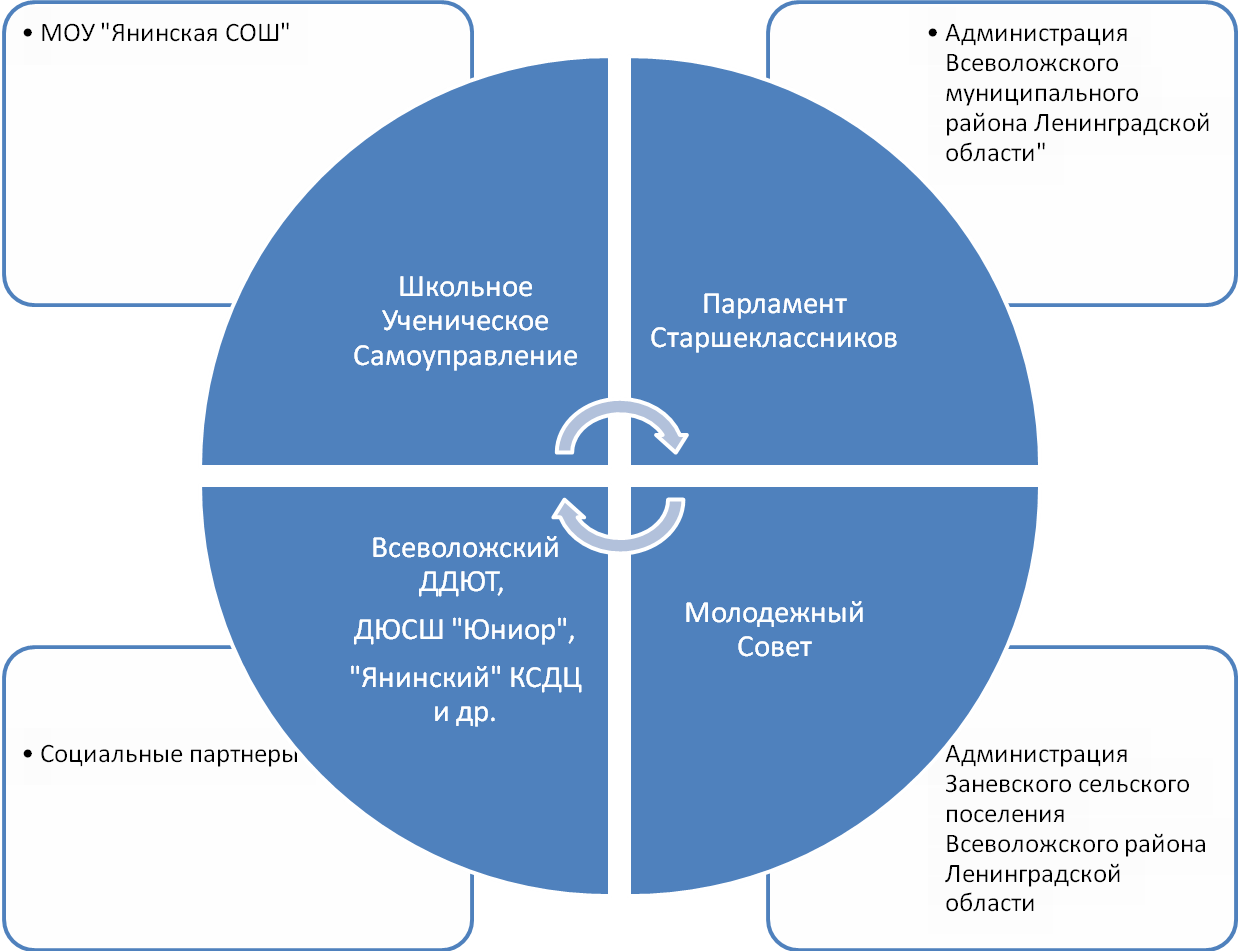 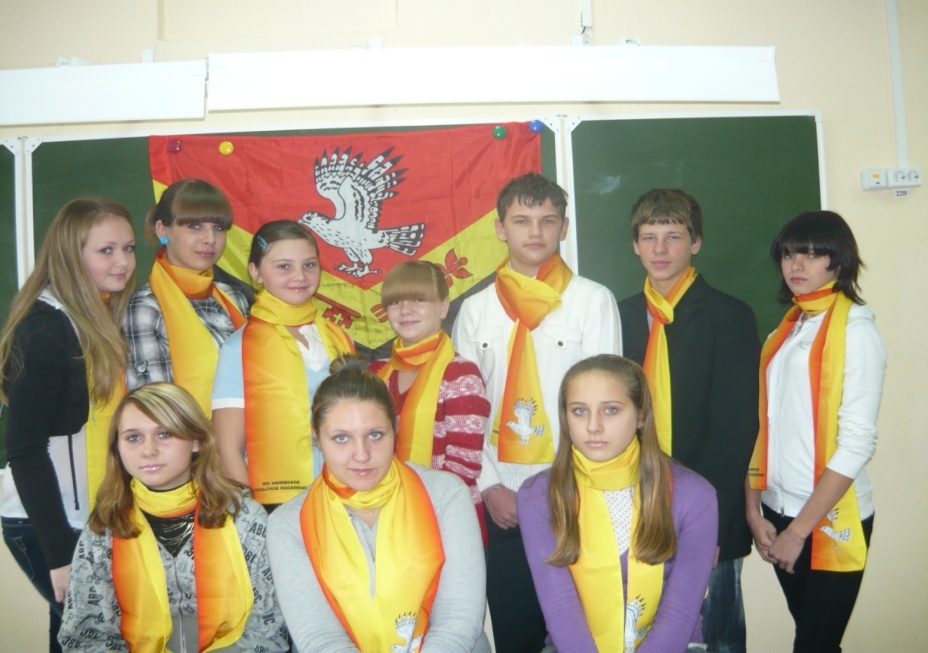 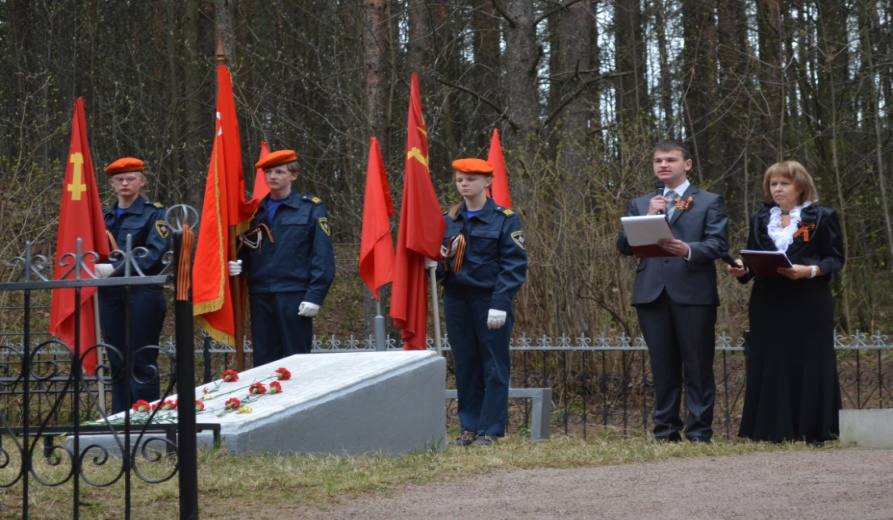 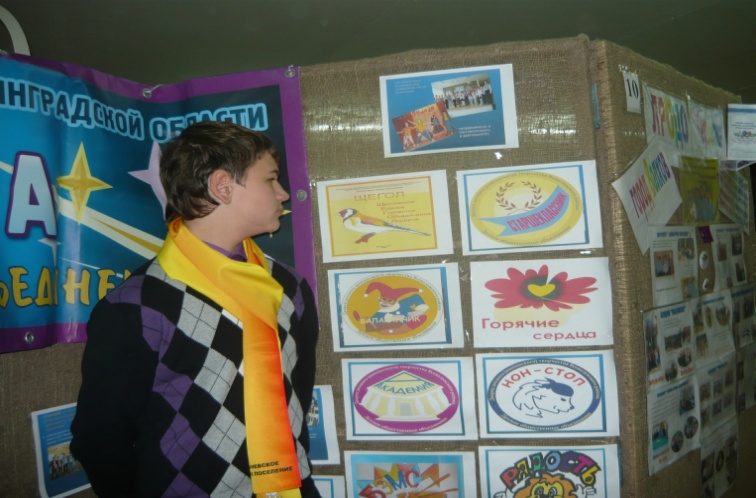 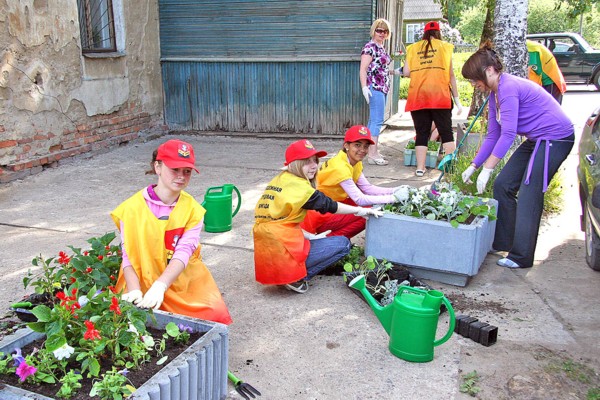 Дискуссионная площадка «Мы вместе»
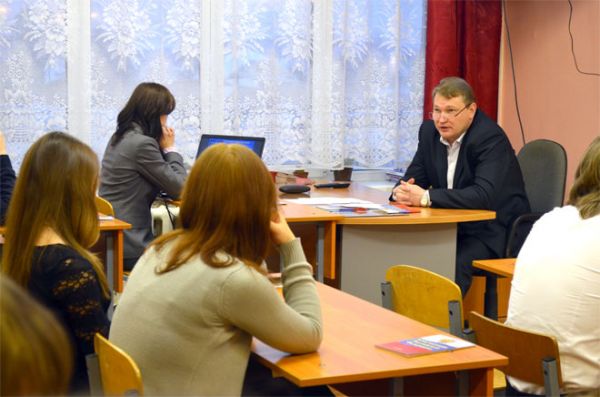 Проводит глава МО «Заневское сельское поселение» 
Кондратьев Вячеслав Евгеньевич
Плакат из Германии
«Твой Иисус — еврей
Твой автомобиль — японский
Твой кофе — бразильский
Твои цифры — арабские
Твои буквы — латинские
Твоя демократия — греческая
Твой сосед после этого всего — лишь иностранец?»
СПАСИБО ЗА ВНИМАНИЕ!